Advanced Engine Performance Diagnosis
Seventh Edition
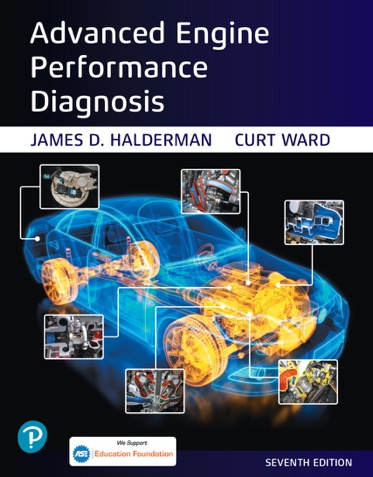 Chapter 28
Module Reprogramming
Copyright © 2020 Pearson Education, Inc. All Rights Reserved
Figure 28.1 The Toyota engine control module pictured in the figure is an example of a module that must be replaced to update the programming memory
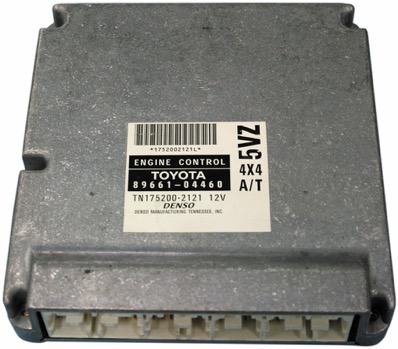 Figure 28.2A A N D B The two General Motors engine control modules above are examples of two styles of removable P R O Ms used to update programmable memory
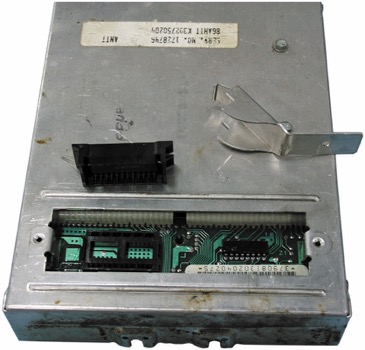 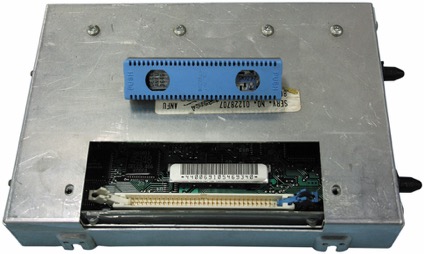 Figure 28.3 The manufacturer scan tool is being used to reprogram the engine control module via the data link connector
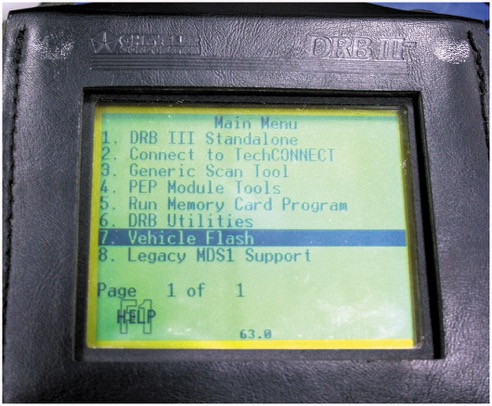 Figure 28.4 The G M M D I and Ford V C I are examples of manufacturer specific pass-through devices
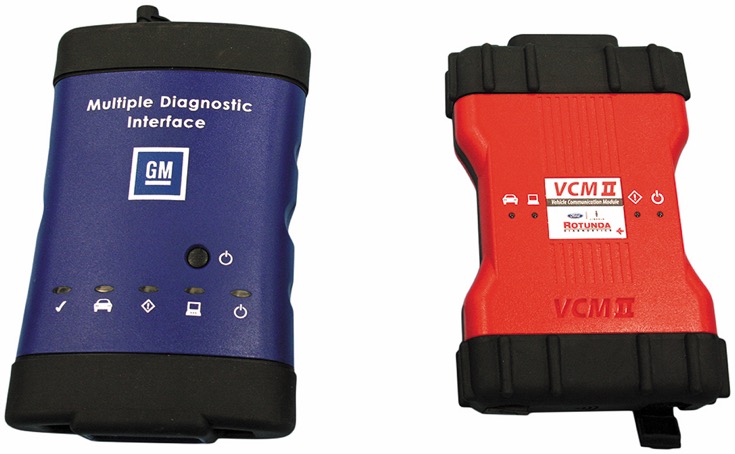 Figure 28.5 The CarDAQ Plus is a generic pass-through device
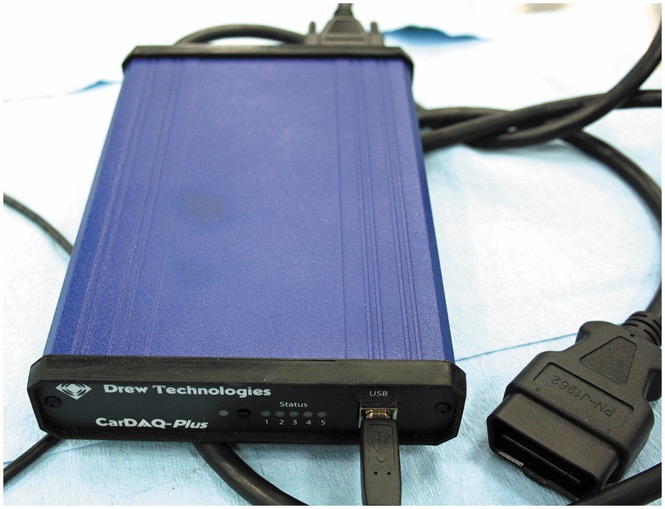 Figure 28.6 The screenshot of the N A S T F website provides an access point for the aftermarket automotive professional to obtain the needed reprogramming information
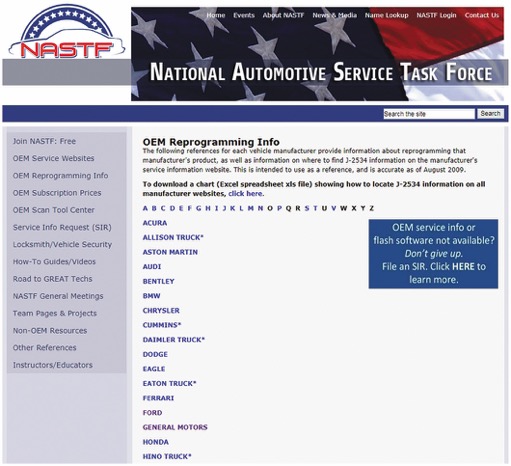 Figure 28.7 The screenshot from the N A S T F website provides the resources for the technician to apply for a locksmith I D
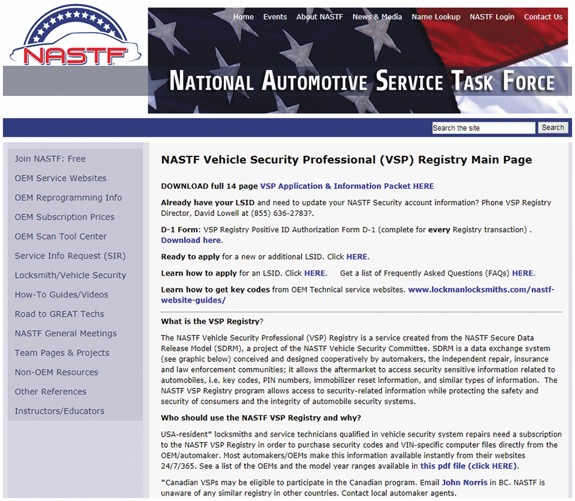 Figure 28.8 The J2534 device is being used to program the engine control module through the D L C
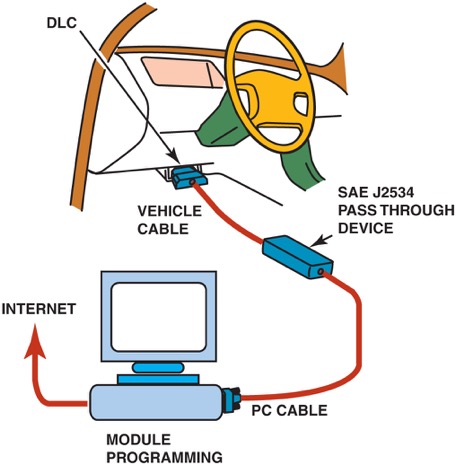 Figure 28.9 The engine control module is being programmed at an off-board location
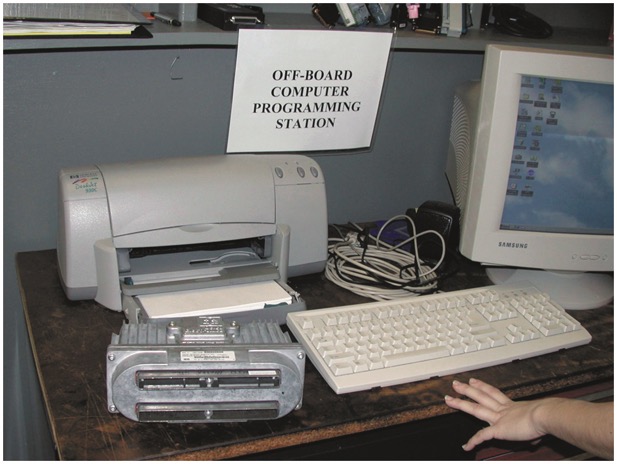 Figure 28.10 The Drew Technologies remote programming tool is an example of a tool that is connected to the vehicle and used remotely
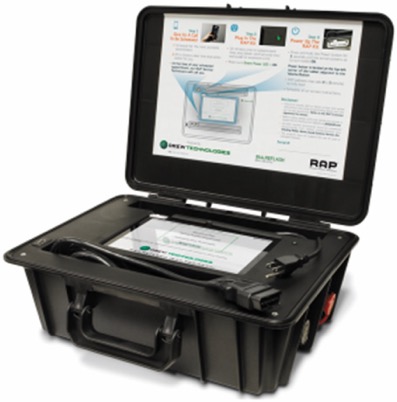 Figure 28.11 The Midtronics P S C -550 is an example of battery maintainer that meets the voltage and current requirements for reprogramming
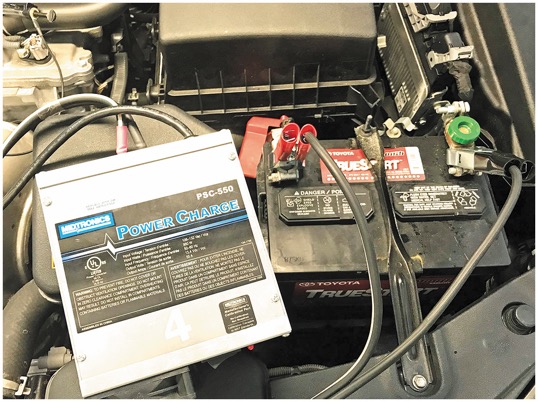 Figure 28.12 The scope patterns show stable voltage and current traces
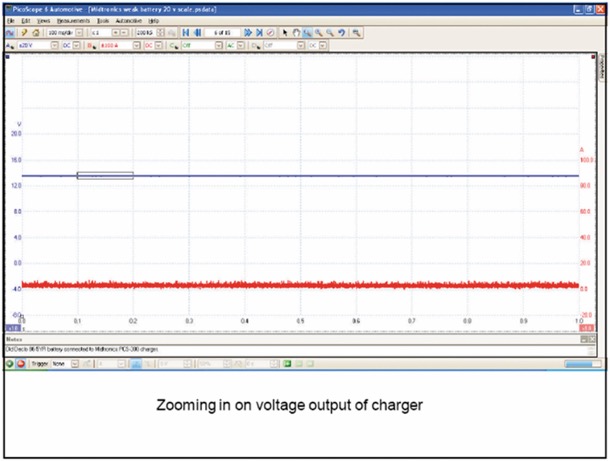 Figure 28.13 The Schumacher battery charger is an example of a device that does not meet the voltage and current requirements of a reprogramming event
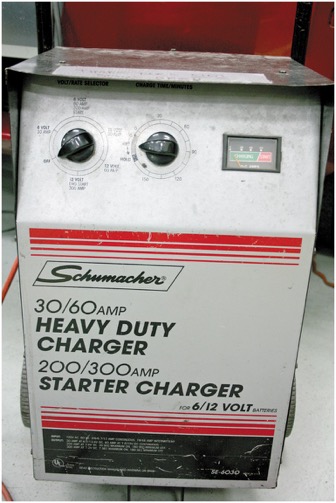 Figure 28.14 The scope trace shows unstable voltage and fluctuating current
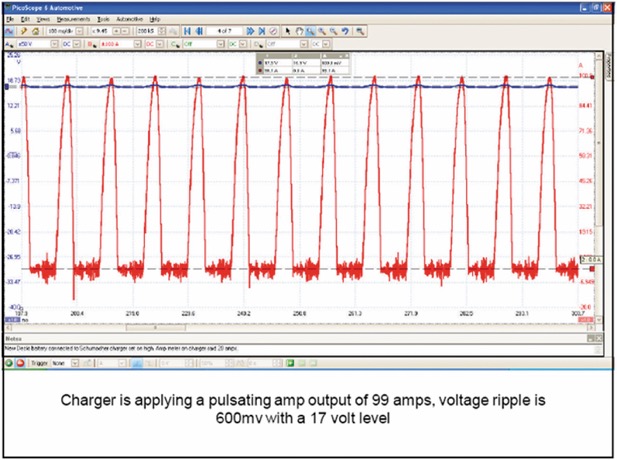 Figure 28.15 The S C T aftermarket tuner is an example of device that takes the vehicle out of compliance when reprogramming the module
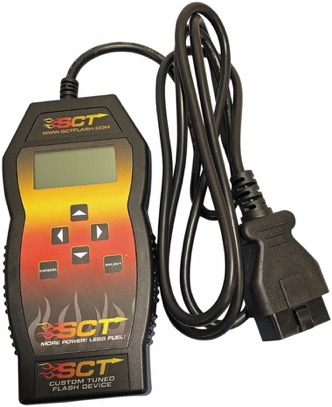 PHOTO SEQUENCE 28 - MODULE REPROGRAMMING 1
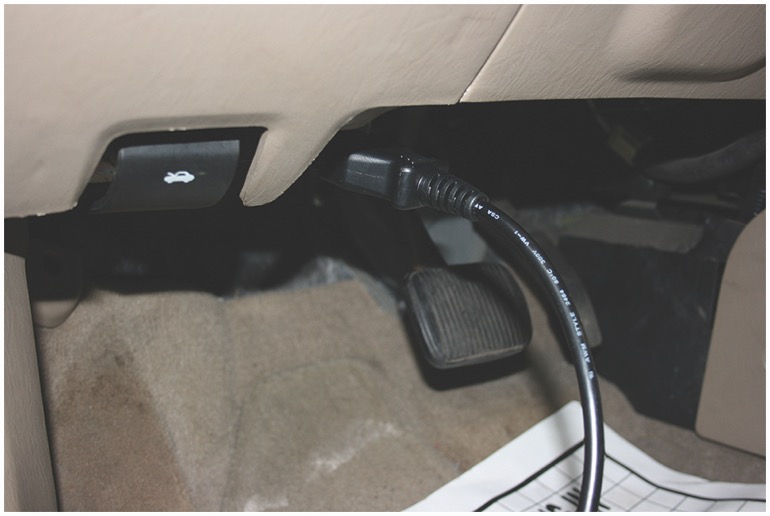 PHOTO SEQUENCE 28 – MODULE REPROGRAMMING 2
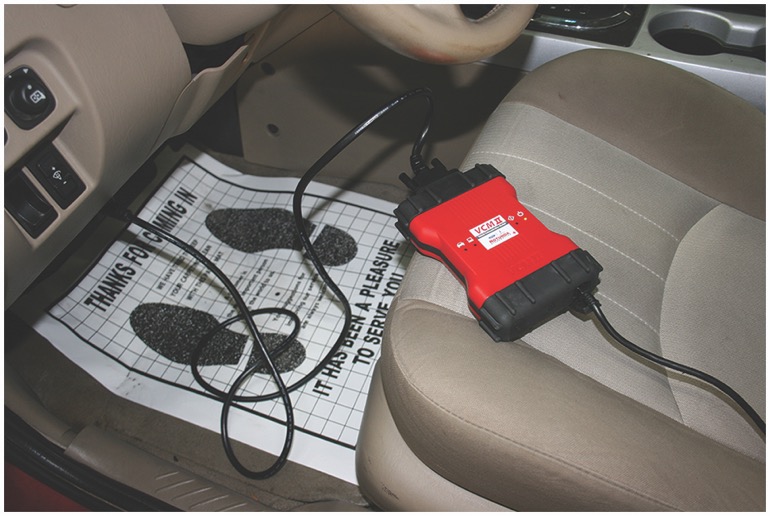 PHOTO SEQUENCE 28 – MODULE REPROGRAMMING 3
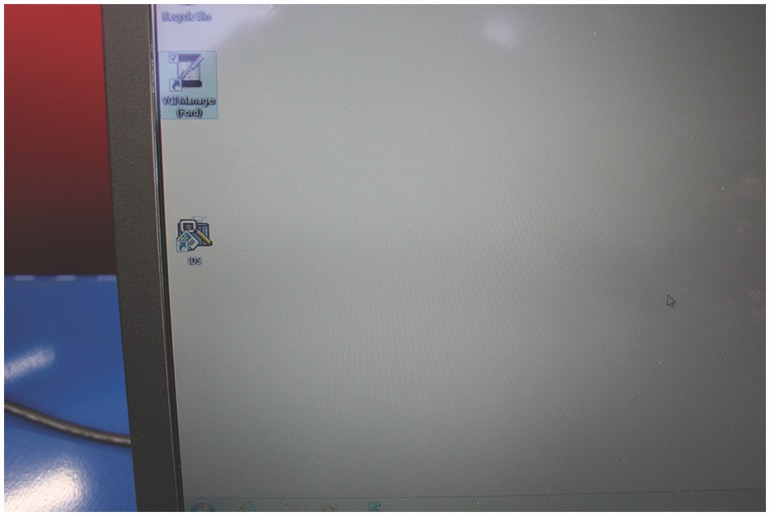 PHOTO SEQUENCE 28 – MODULE REPROGRAMMING 4
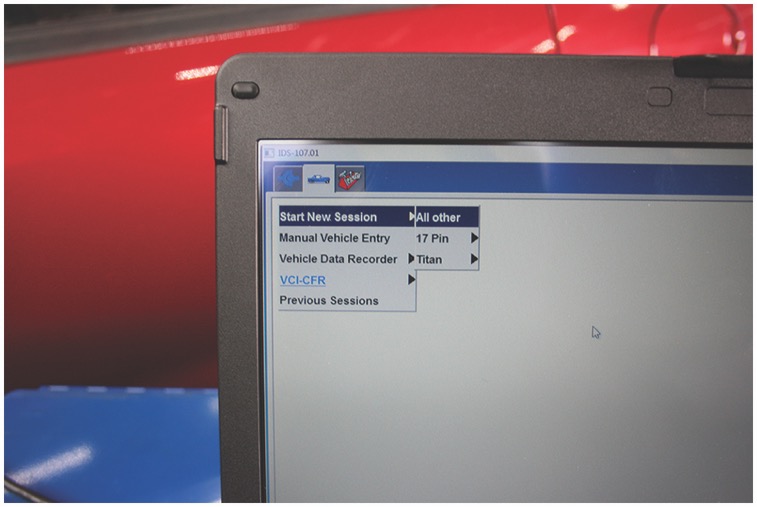 PHOTO SEQUENCE 28 – MODULE REPROGRAMMING 5
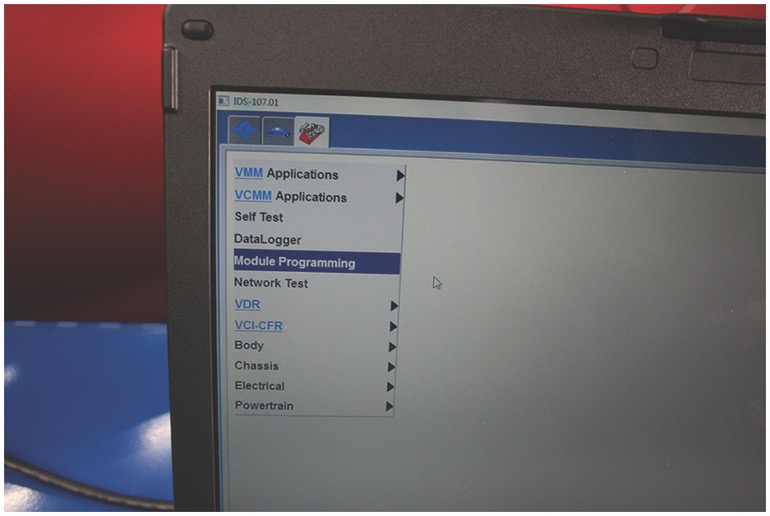 PHOTO SEQUENCE 28 – MODULE REPROGRAMMING 6
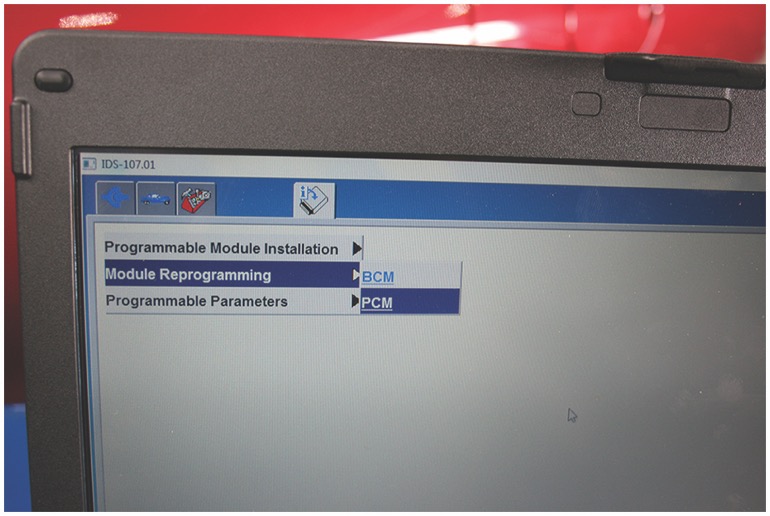 PHOTO SEQUENCE 28 – MODULE REPROGRAMMING 7
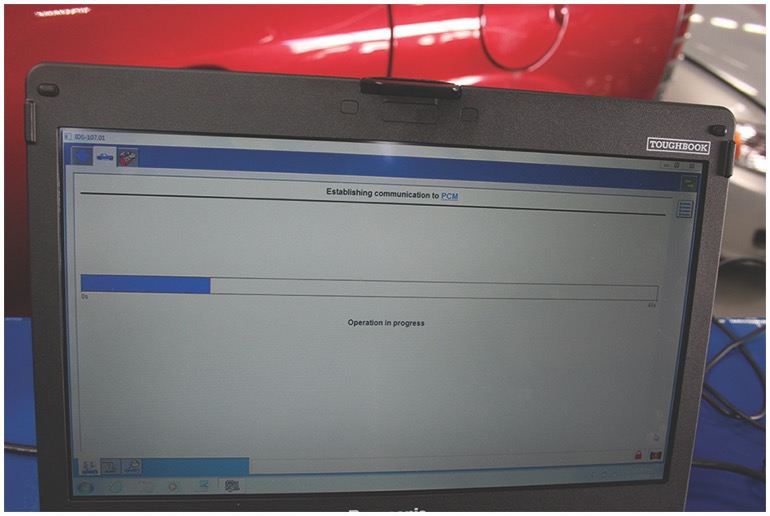 PHOTO SEQUENCE 28 – MODULE REPROGRAMMING 8
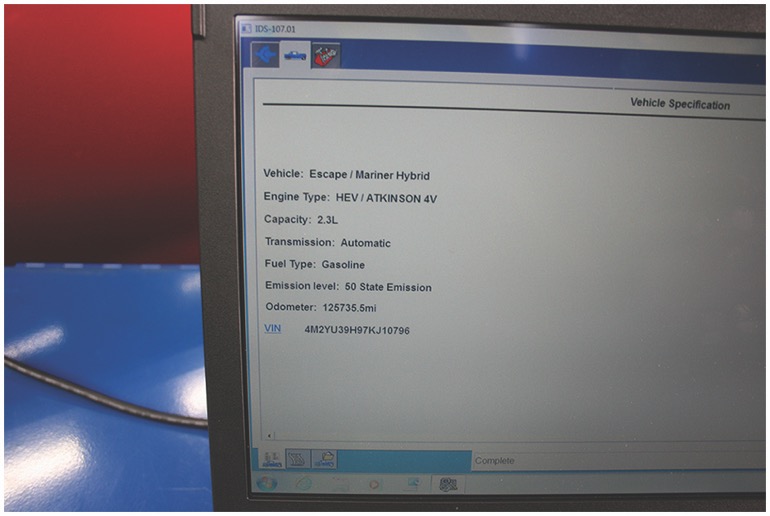 PHOTO SEQUENCE 28 – MODULE REPROGRAMMING 9
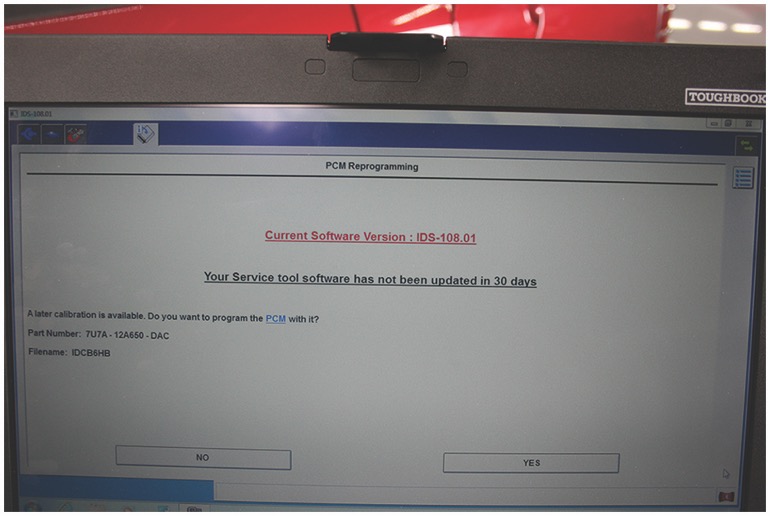 Video Links (Internet Access Required)
’09 Chevy Truck ECM Reprogram (time 7:38)
How to Reprogram a Ford PCM (time 5:37)
GM Service Repair Programming | AC DelcoTechConnect (time 5:11)
How to Program and Reprogram OBD 2 Modules (Example Code P0326 Knock Sensor) (time 5:50)
Ford Vehicles: ABS Module Programming Procedure (time 7:33)
What is POWERTRAIN CONTROL MODULE? What does POWERTRAIN CONTROL MODULE mean? (time 2:05)
ECM Reprogram (2004 VW Passat) (time 13:46)
Reprogram GM PCM using a Tech 2 scan tool (time 15:03)
Copyright
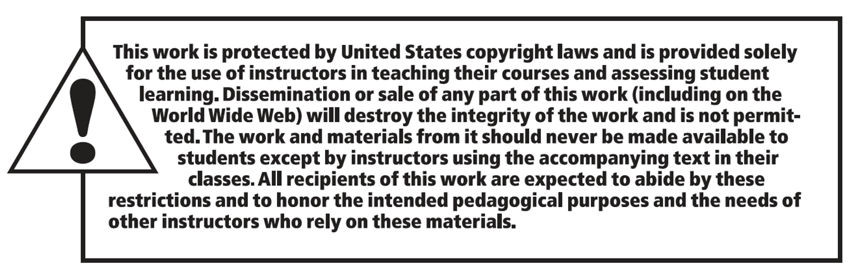